Predicting homelessness with integrated data and machine learning
Davin Reed, NYU Wagner and Furman Center for Real Estate and Urban Policy
Collaboration with the New York City Center for Innovation through Data Intelligence

NNIP Partnership Meeting, April 6, 2016
Overview
Background
Research questions
Integrating data
Machine learning
Challenges and opportunities of integrated data and machine learning
Background
Increase in shelter use and specifically family shelter use over time

Effective prevention services exist but are currently mostly limited to families seeking help
Research questions
Is it possible to leverage existing administrative data to predict shelter risk for families not actively seeking help?
Can building and neighborhood characteristics improve prediction?
How well can a best possible model do?
Can we identify a handful of “red flag” predictors, and how well do they do?
Integrating data
Individual
Department of Homeless Services: Family shelter applications, stays, and eligible stays
Building
Department of Finance
Housing Preservation and Development
New York State (foreclosures, housing court)
Rent Guidelines Board
NYCHA
Neighborhood
Machine learning
Algorithmic, not statistical, approach to prediction

Very flexible, very robust

Focus on prediction out of sample
Avoids overfitting
Machine learning
Four main types of models
Complex (best possible) models
Building level
Individual level
Red flag models
Building level
Individual level

Results here are only for building-level models
Machine learning
Complex model: random forests
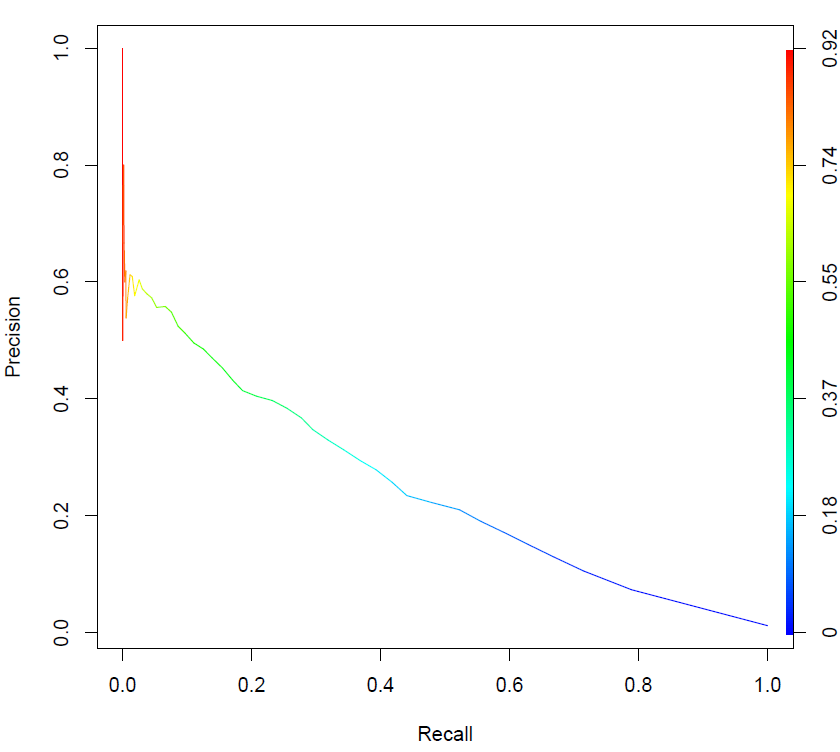 Machine learning
If we reach out to the 2,586 highest-risk buildings, half will actually send a family to shelter.
And those 1,296 buildings that actually send a family to shelter will be 10% of all that do so.
Machine learning
Red flag models
Identify a handful of best predictors

Shelter application variables are best predictors
Previous application from building
Applications from other buildings on block
Machine learning
Block-level variables are next best
Created by aggregating building-level characteristics to block level

Tax delinquency
Sale
Rental status
Hazard
Challenges
Integrated data
Protecting individuals’ private information
Legal hurdles to accessing and integrating different data sets
Restrictions on how and where can use integrated data

Technical and computational
Data sets can get enormous: tens of millions of observations, hundreds of variables
Time costs of assembling and cleaning data
Opportunities
Integrated data
More variables
Model greater complexity, uncover new relationships
More observations
More power
Machine learning
Greater predictive accuracy
Greater flexibility
The future of prediction, increasing role in policy
Conclusions
Integrated data and machine learning greatly improved our project’s ability to predict homelessness

Individual, building and neighborhood characteristics all matter

Building-level models using integrated, publicly available data do quite well